Oral Interpretation Services Best Practices
Augustin Ntabaganyimana (DHS)Hannah Stocks (IRC)
Sehine Haile (IRC)
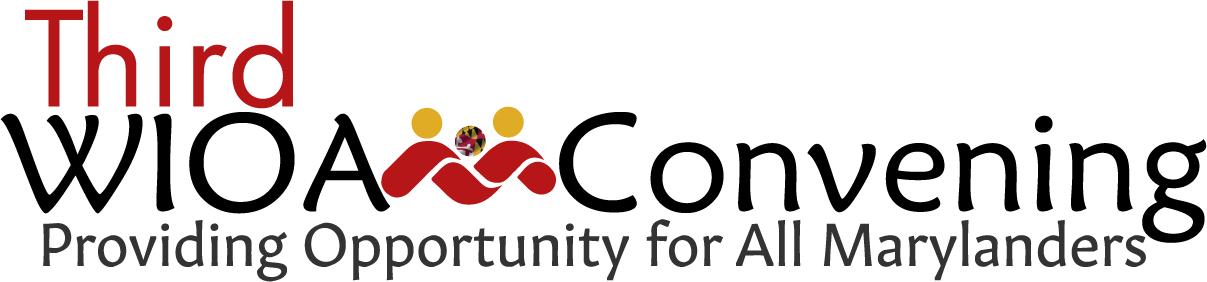 Maryland Department of Budget and Management
Statewide Foreign Language Interpretation/ Translation Services (FLITS)
Language Line Solutions is contracted with the State of Maryland for telephonic interpretation.
Telephonic interpretation services allow staff to serve a customer through the assistance of an external, third party interpreter. Staff can relay their conversations and questions in English over the telephone and their speech is interpreted and spoken back to a client in their preferred language.
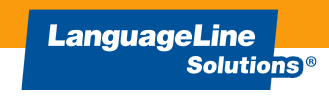 TELEPHONIC INTERPRETATION VENDOR
Ad Astra is contracted with the State of Maryland to provide in-person interpretation services.
In-person interpretation is a real-time, face-to-face oral interpretation service option that allows customers to receive information in their preferred language with incorporation of “cultural and syntactical context.” Service is delivered on site by a certified interpreter.
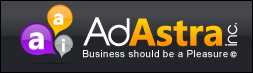 IN-PERSON INTERPRETATION VENDOR
Schreiber Translations, Inc. (Schreiber) is contracted with the State of Maryland to provide written translation services.
Translation services allow for documents and print material to be converted to a customer’s language.
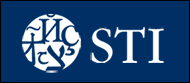 TRANSLATION SERVICES VENDOR
Procured contracts to provide Maryland State agencies, local governments, counties, municipalities, nonprofit organizations, etc. with interpretation and translation services

FLITS website: http://www.dbm.maryland.gov/proc-contracts/Pages/statewide-contracts/LanguageContractHome.aspx 

State staff should contact the Language Access Coordinator in their area with questions
DHS: Augustin Ntabaganyimana
DLLR (DWDAL): Lauren Gilwee 
DLLR (DUI): Leroy Cox and Wayne Cooper
ELIGIBLITY FOR SERVICE AND CONTACT
Working Effectively with an InterpreterInternational Rescue CommitteeMaryland
Training Objectives
Define Title VI and when to provide interpretation
Learn to work effectively with an interpreter
Understand the role of an interpreter
Discuss strategies for correcting an untrained interpreter
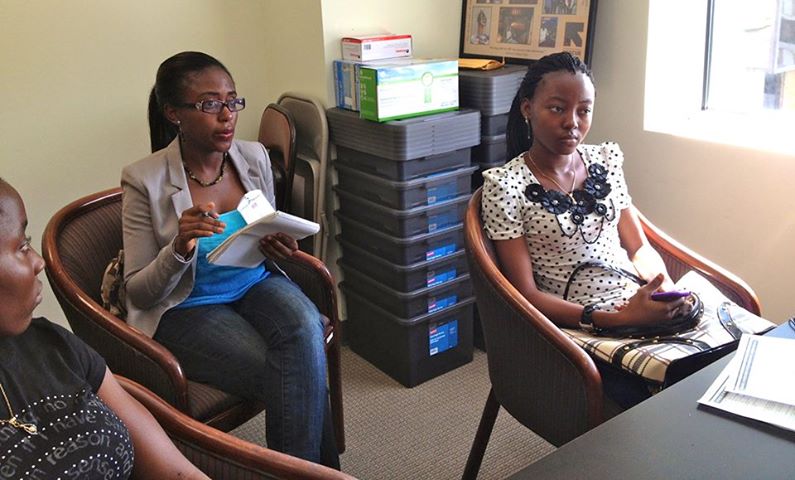 Interpreter vs. Translator
Interpreting:
Rendering a message orally (or in a signed language) from one language into another
Translating:
Rendering a written text from one language to another in writing
**An interpreter is not necessarily a qualified translator**
Fluency PSA
https://www.youtube.com/watch?v=fRaMKl5C_fI
Title VI & Language Access Laws
“No person in the United States shall, on ground of race, color, or national origin, be excluded from participation in, or be denied the benefits of, or be subjected to discrimination under any program or exercise receiving federal financial assistance."
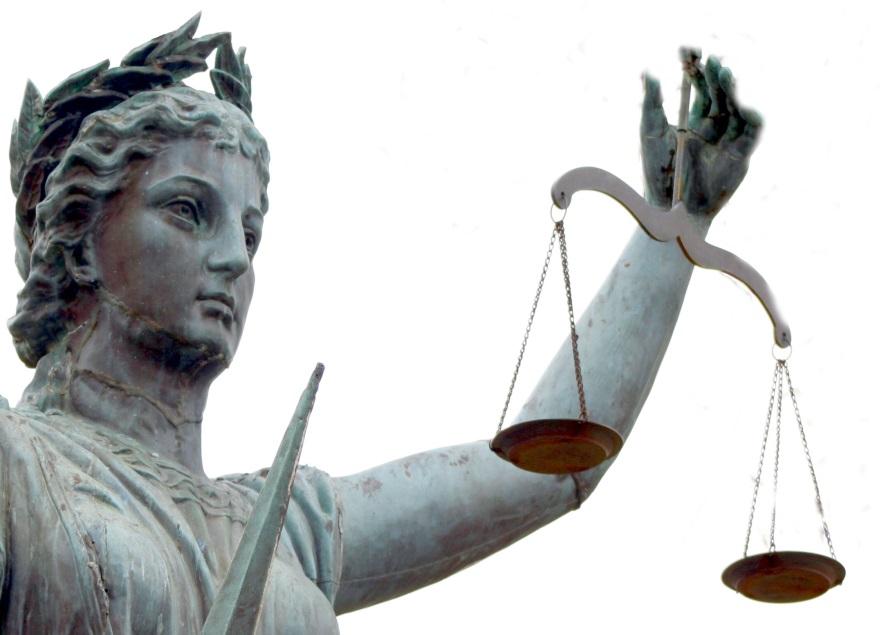 Executive Order 13166
Agencies must provide meaningful access to services.  LEP clients should receive services consistent with the organizational standard without unduly burdening the fundamental mission of the agency.

   Signed in 2000.
How to work with an interpreter
CRASH COURSE!
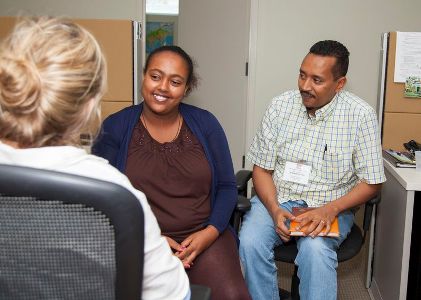 Interpreter
Client
Provider
Where do you position the interpreter? Please vote!
Choice C
Phone
Provider
Client
Choice A
Choice B
Interp
Provider
Client
Choice D
Phone
Provider
Client
Interpreter
Provider
Client
Where do you position the interpreter?
Choice C
Phone
Provider
Client
Choice B
Choice A
Interp
Provider
Client
Choice D
Provider
Phone
Client
How to work with an interpreter– and WHY?
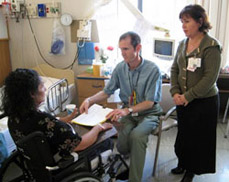 Look at and speak directly to the client – not the interpreter!
Use first person
Ex: “What are you taking for the pain” NOT “can you ask her what she is taking for the pain?”
Ask the client for clarification
How to work with an interpreter – and WHY?
Speak slowly and pause every 2-3 sentences

No side-conversations with the interpreter

Check for understanding with the client
EX: “When and where will I see you again?,”  NOT  “Did you 	understand?”
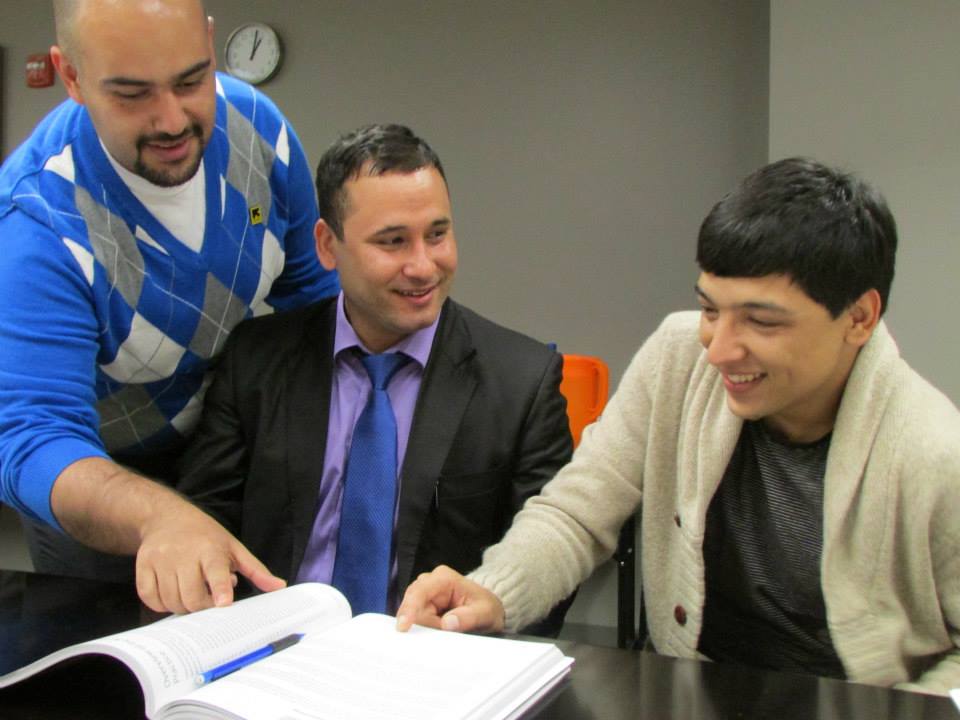 Do not ask the interpreter about the client or the client’s culture.  Ask the client.
Do not use children as interpreters!Video: http://www.youtube.com/watch?v=8fVR75ko0hM&list=PL4BB0BF3D6577B93C
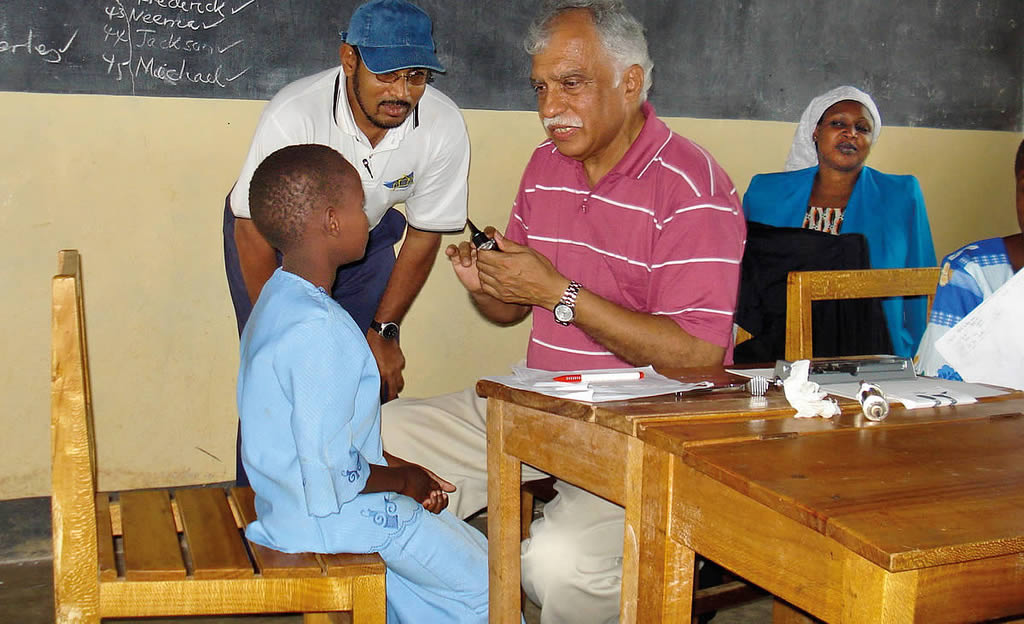 Correcting and guiding your interpreter
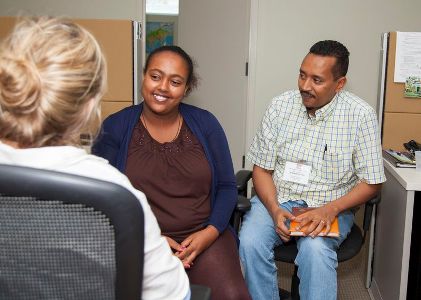 Correcting and guiding your interpreter
YOU manage the quality of your interpreted session


Remind your trained interpreter of expectations and standards as necessary

Set your untrained interpreter up for success
Scenarios:
The interpreter appears to be interpreting long sentences or segments while you ask very short questions.  What do you do?  What do you say?

The client keeps turning to the interpreter and apparently asking questions.  What do you do?  What do you say?

The client and interpreter know each other well (or seem to know each other well).  What do you do?  What do you say?

The telephonic interpreter starts giving you advice on how to help the client.  What do you do?  What do you say?
Summary
Interpretation services allow your organization to serve all qualified beneficiaries. Good interpretation promotes self-sufficiency. 
The interpreter’s job is to provide language services.  They are not a cultural advisor or an expert on the client.
The provider should focus on meeting and forming a working relationship with the client. 
It is the responsibility of the provider to set the interpreter and client up for success.
Resources:NCIHC Ethics and Standards of Practice for InterpretersQuick Tips for Working with InterpretersBaltimore’s Short (3 Hour) Interpreter TrainingThis PresentationKey Terms for IRC Interpreters (Translated)More information on Title VI: http://www.justice.gov/crt/about/cor/Pubs/eolep.phpDOJ Complaint Form: http://www.justice.gov/crt/about/cor/complaint.php
Thank you.
Breaking Down the Language BarrierUS DOJ
http://www.youtube.com/watch?v=qaVKy-2HWIo&list=PL4BB0BF3D6577B93C

Please watch from minute 18:30-19:30 OR from minute 0-1:18 OR 0-5:10

http://gofluently.com/fluency-psa.htm
Legal Services of New Jersey Video Clip (Optional)

https://www.youtube.com/watch?v=pVm27HLLiiQ
(watch from :30)